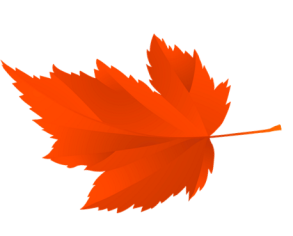 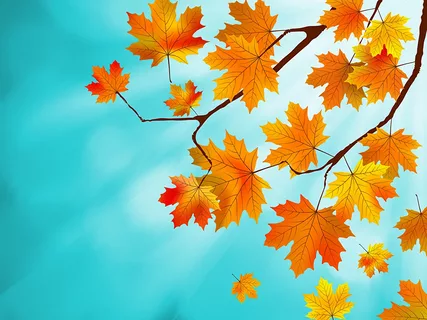 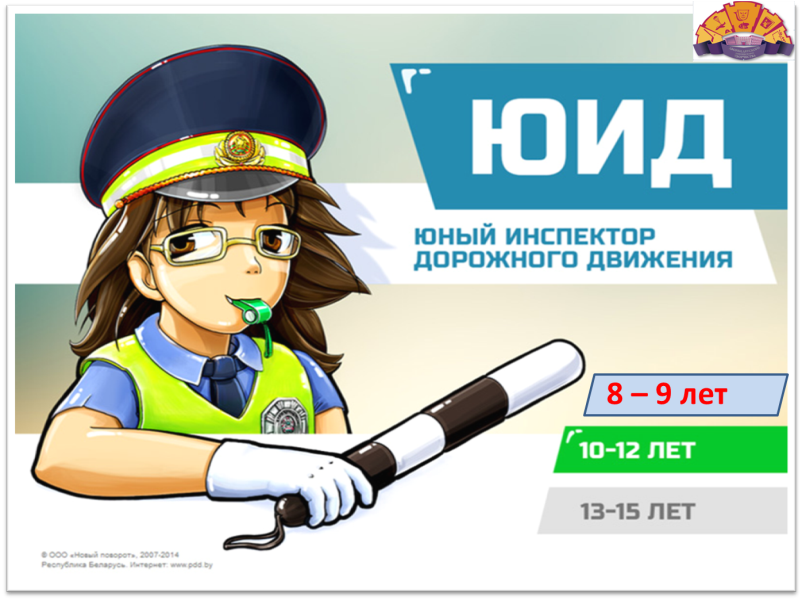 10 лет
9
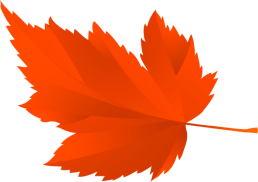 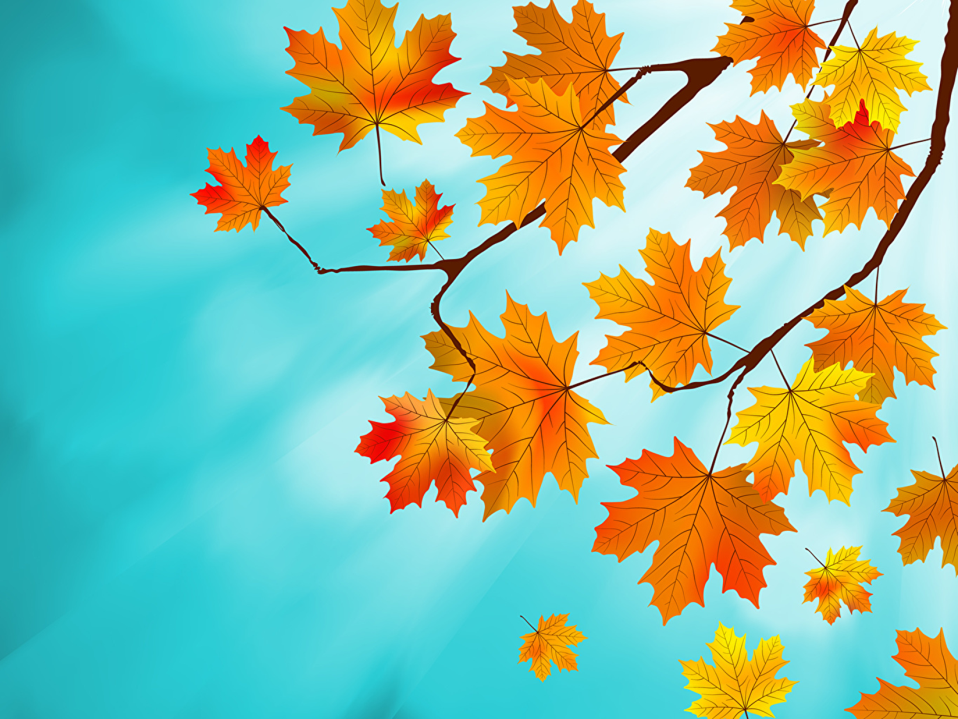 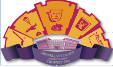 Конкурс
 «Осенний сезон»
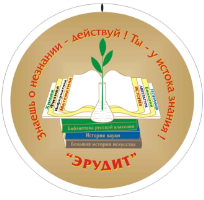 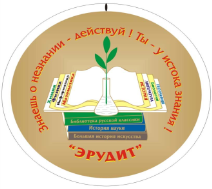 Категория
«Эрудит»
г. Чита, 2018 год, ДД(Ю)Т
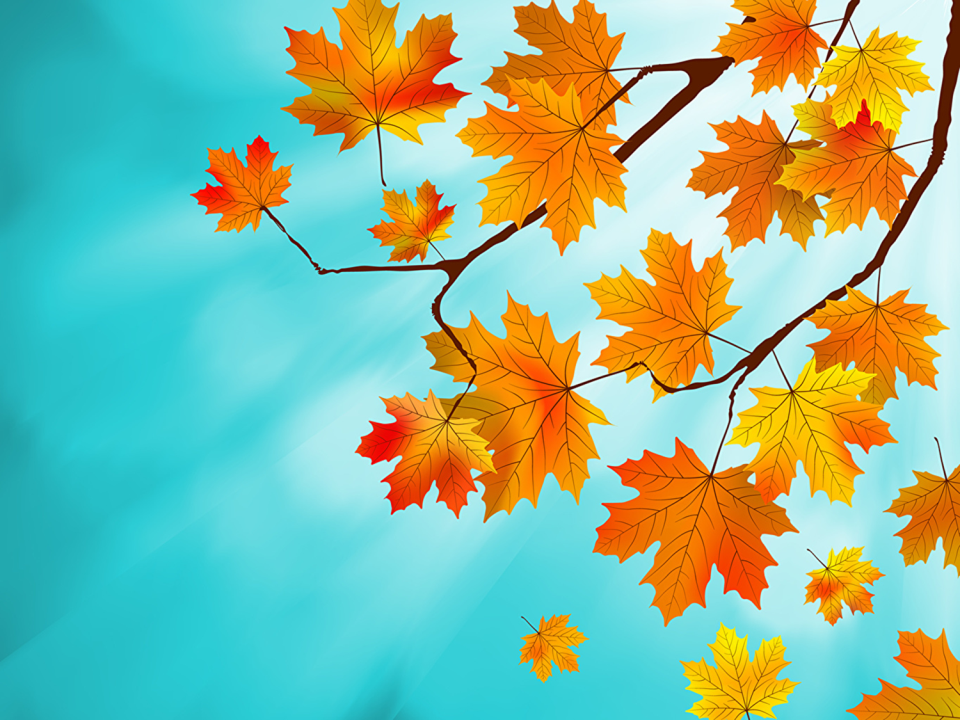 Вопрос № 1
Выходя из жилой зоны в показанном месте, пешеход:
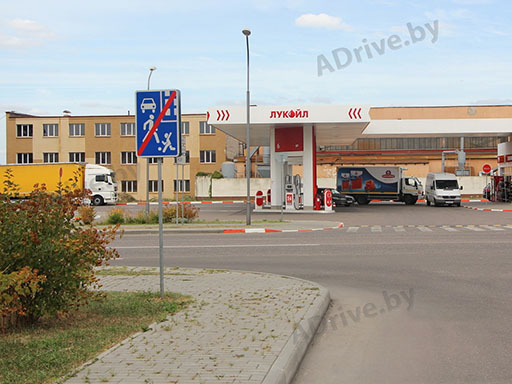 1. Может продолжить движение по проезжей части дороги.

2. Должен двигаться по тротуару.
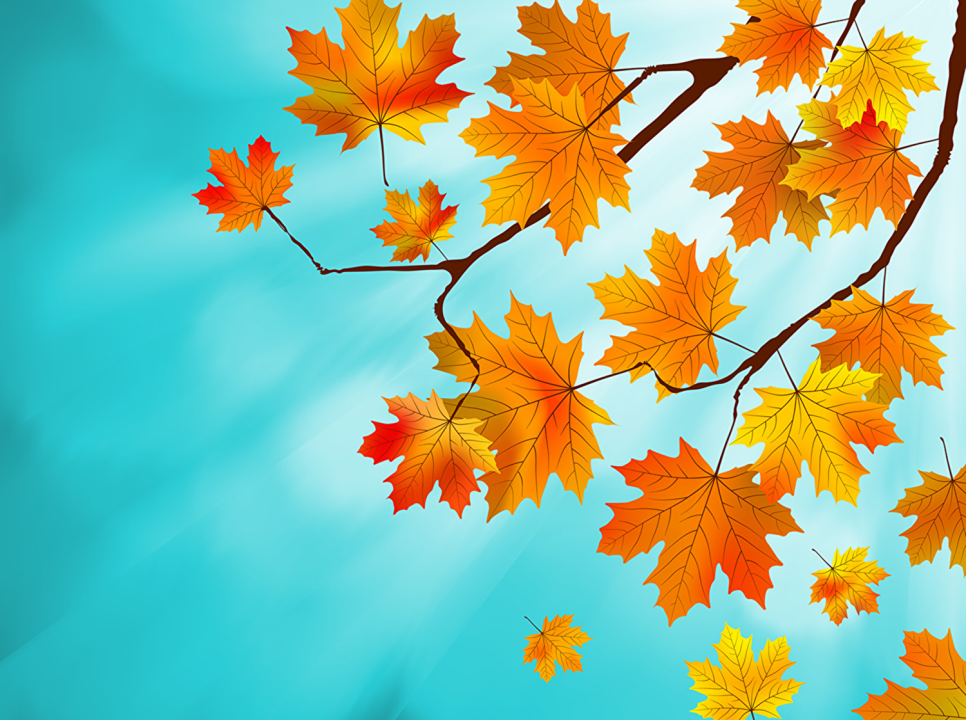 Вопрос № 2
Каким транспортным средствам пешеходы обязаны уступать дорогу, двигаясь на разрешающий сигнал светофора?
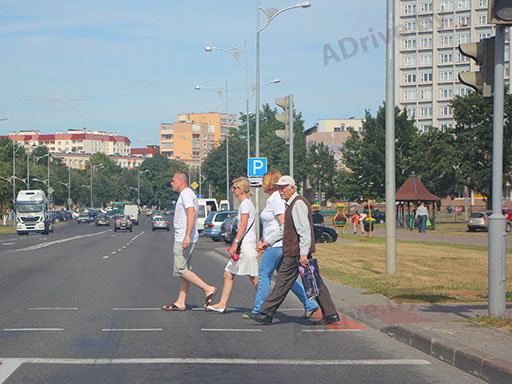 1.Никаким, пешеход имеет преимущество.
2. Всем движущимся ТС.
3.ТС  со включенными маячками синего или синего и красного цветов.
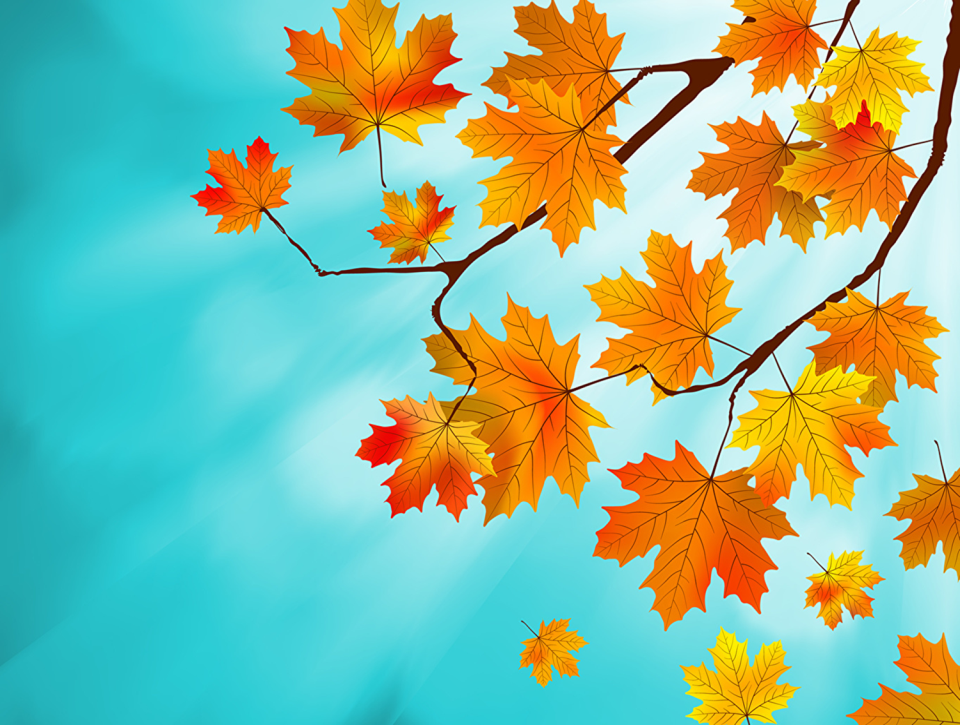 Вопрос № 3
С какого возраста разрешается обучение управлению транспортными средствами категории «В»?
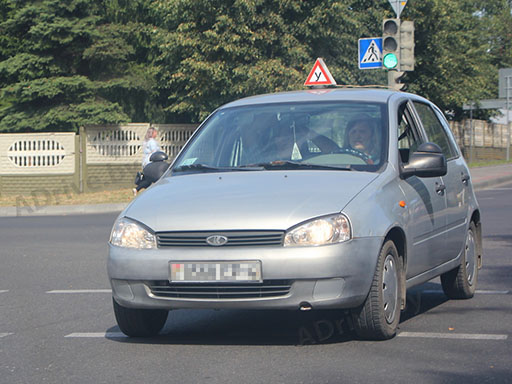 С 14 лет.

2.  С 16 лет.

3.  С 18 лет.
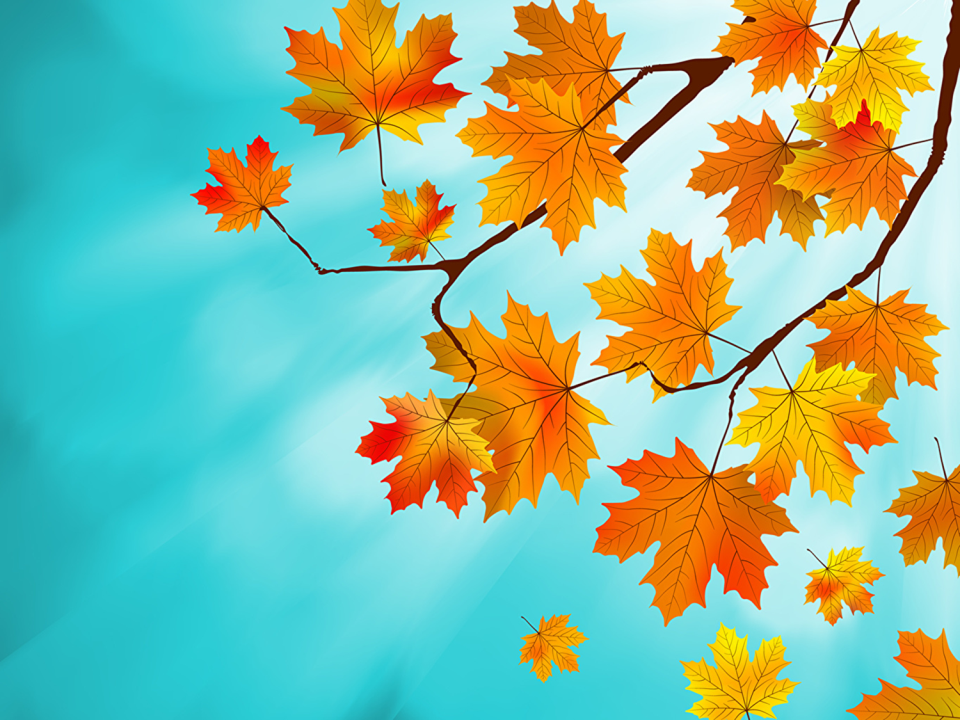 Вопрос № 4
Что означает зеленая цифра на пешеходном светофоре?
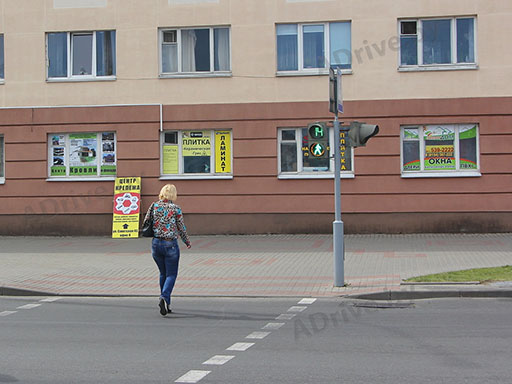 1.Время, в течение которого уже горит разрешающий сигнал.

2. Оставшееся время разрешающего сигнала.
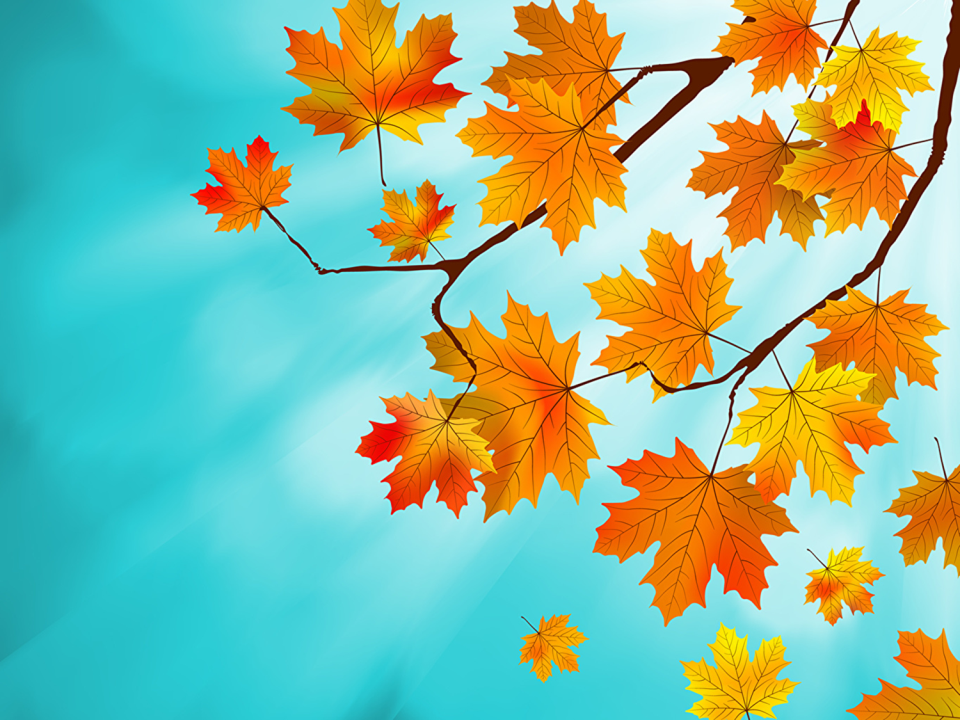 Вопрос № 5
Разрешается ли пешеходу осуществлять движение по велосипедной дорожке?
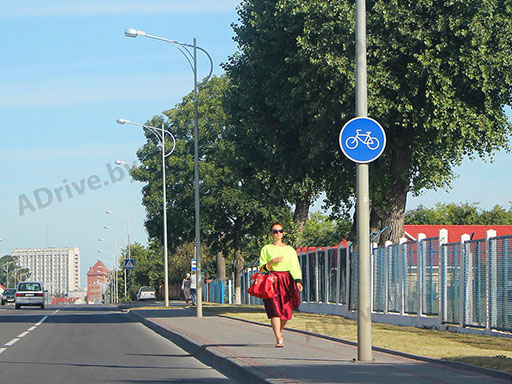 1.Да, разрешается 
при отсутствии тротуара или пешеходной дорожки.

2. Нет, не разрешается.
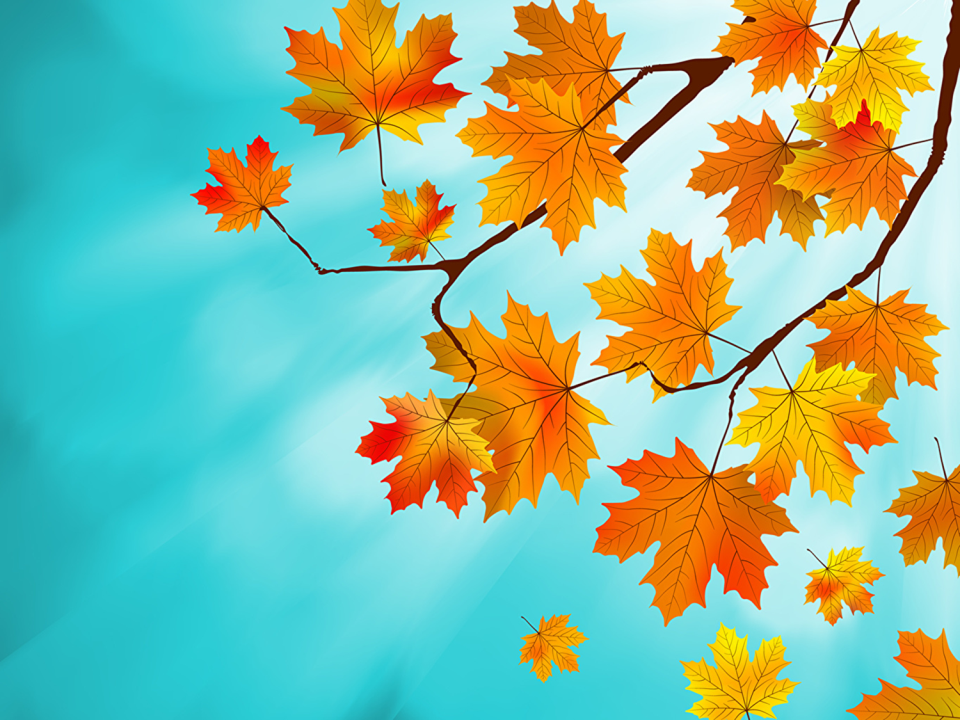 Вопрос № 6
Что (кого) никогда не называют крутым?
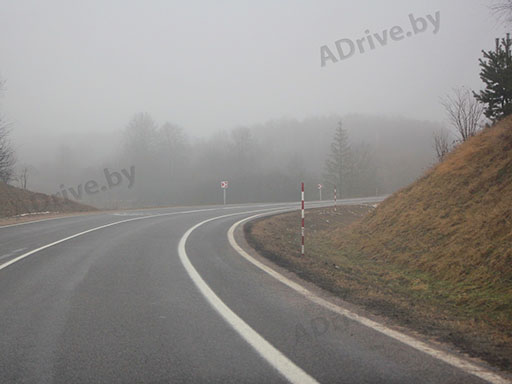 Кипяток.

2.  Поворот.

3.  Телефон.

4.  Насморк.

5.  Мужчину.
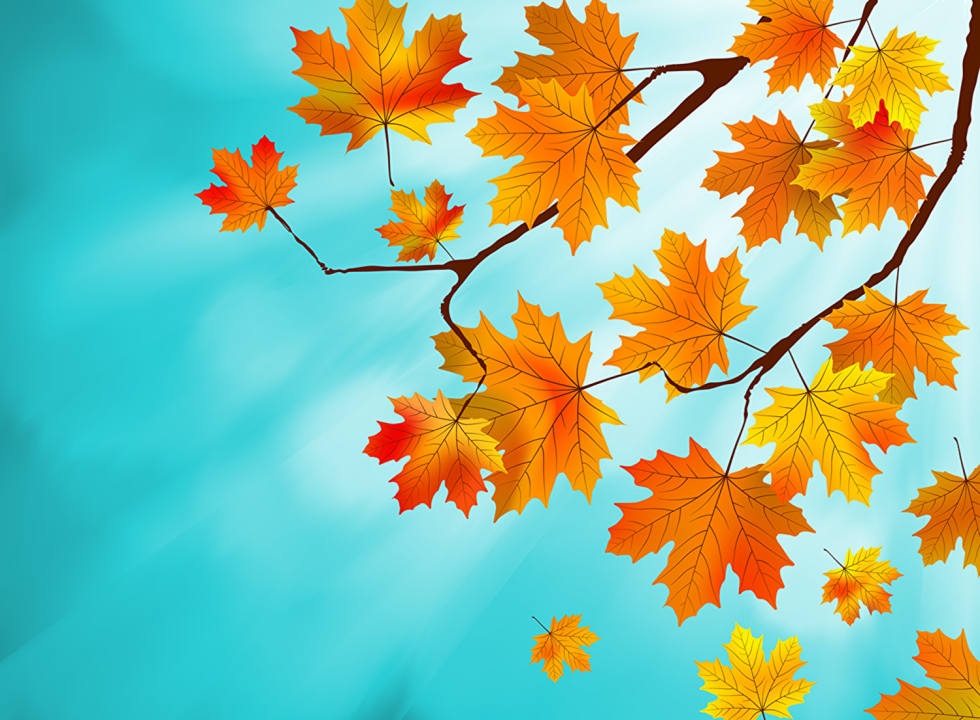 Вопрос № 7
Правильно ли пешеход осуществляет движение по обочине 
при наличии тротуара?
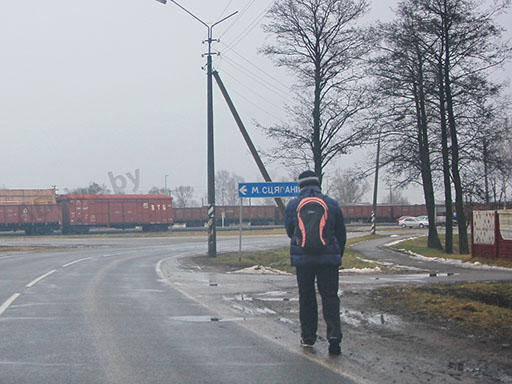 1. Да, правильно.

2. Нет, неправильно.
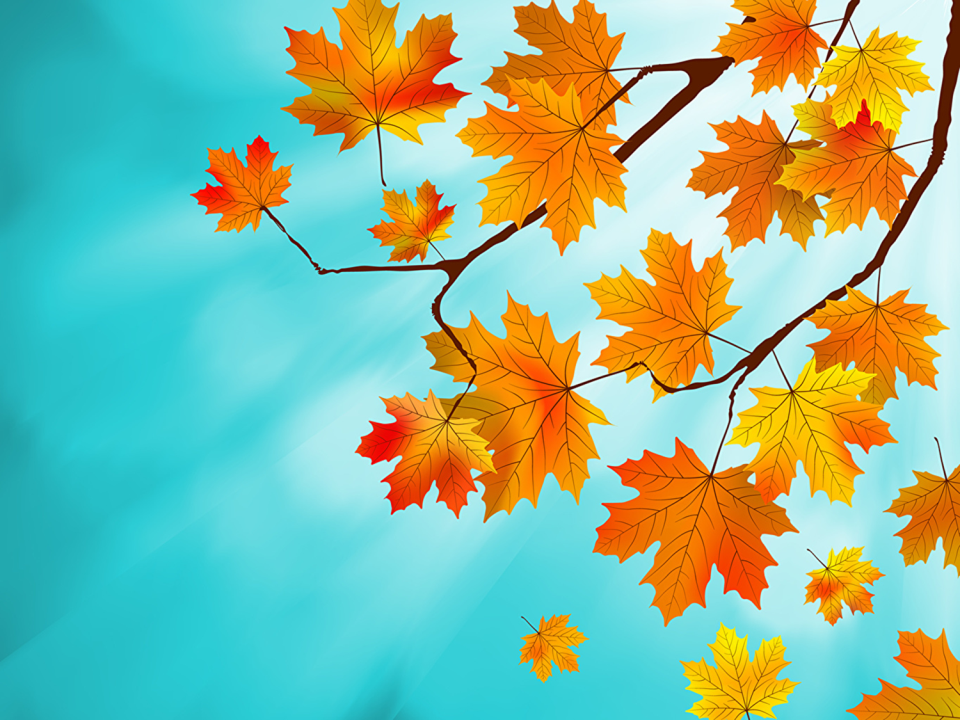 Вопрос № 8
Как необходимо передвигаться группе детей в составе колонны?
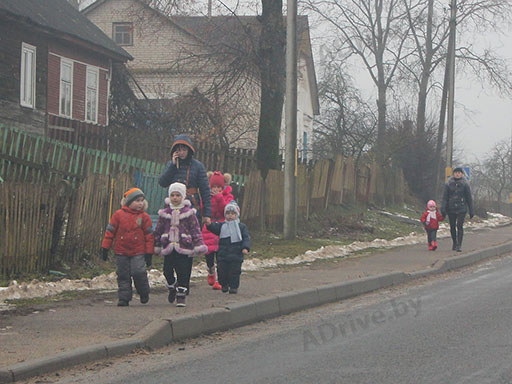 Только в 
колонну по
 одному.

2.  Не более 
чем по двое
 в ряд.

3. Не более 
чем по трое
 в ряд
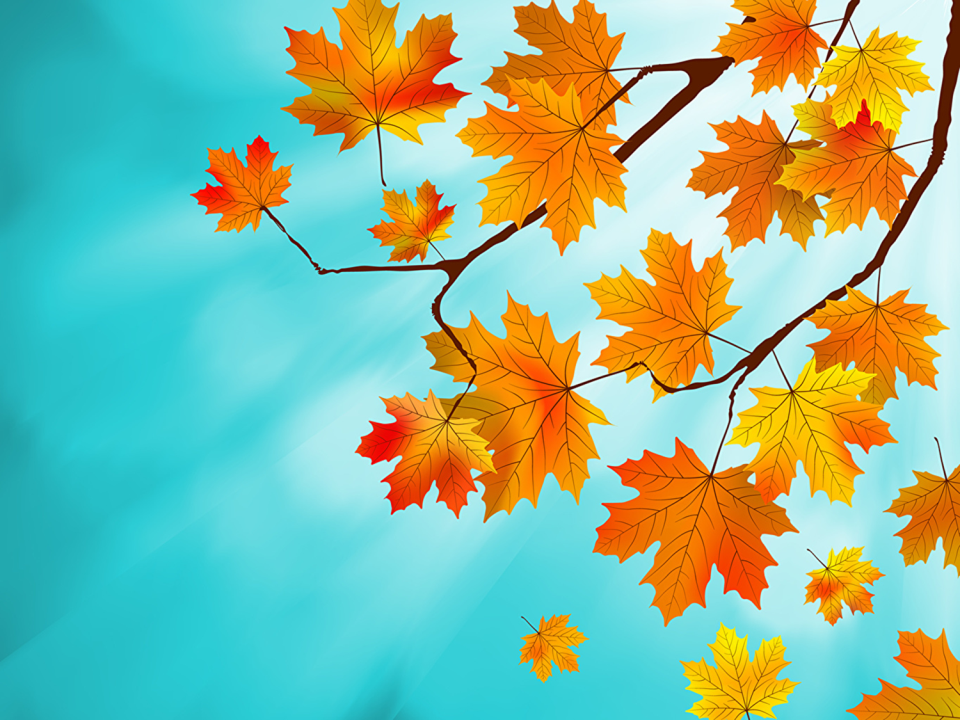 Вопрос № 9
Имеет ли право водитель коммунальной или дорожной техники двигаться по тротуарам и пешеходным дорожкам?
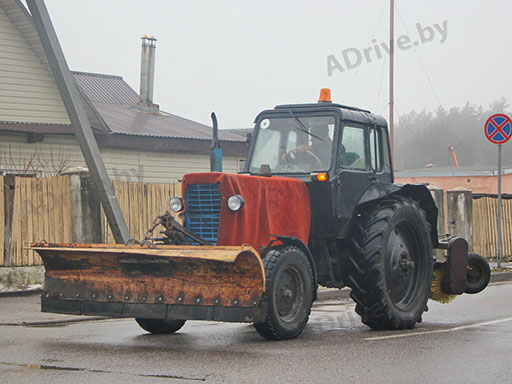 1. Нет, не имеет.

2. Имеет при выполнении 
работ.
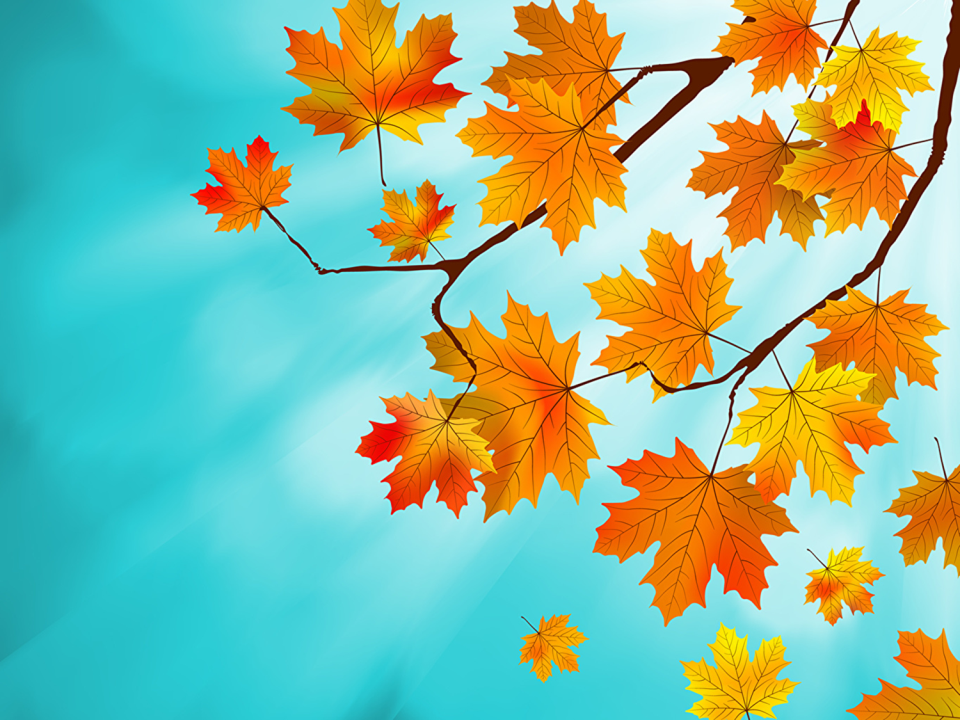 Вопрос № 10
Правильно ли пешеходы переходят проезжую часть дороги в показанной ситуации?
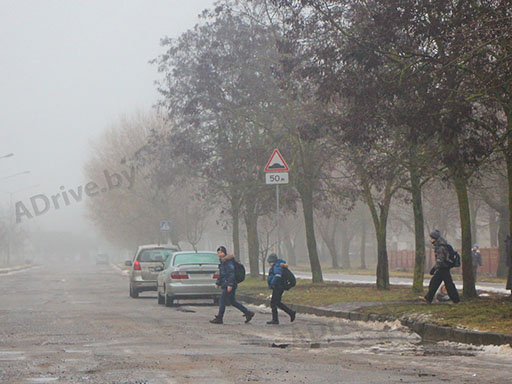 Да,
 правильно.

2.  Нет, неправильно.
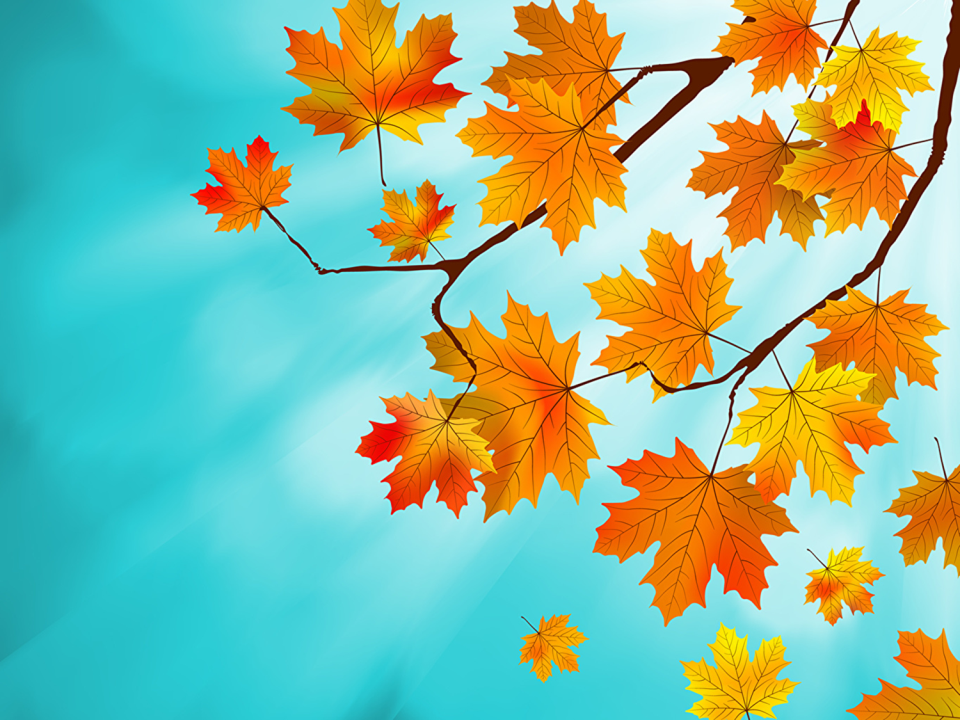 Вопрос № 11
По какой части тротуара, непосредственно примыкающего к проезжей части дороги, безопаснее передвигаться?
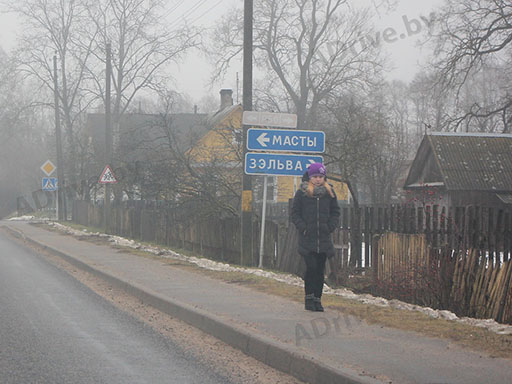 1. Ближе к проезжей части дороги.

2. Дальше от проезжей части дороги.
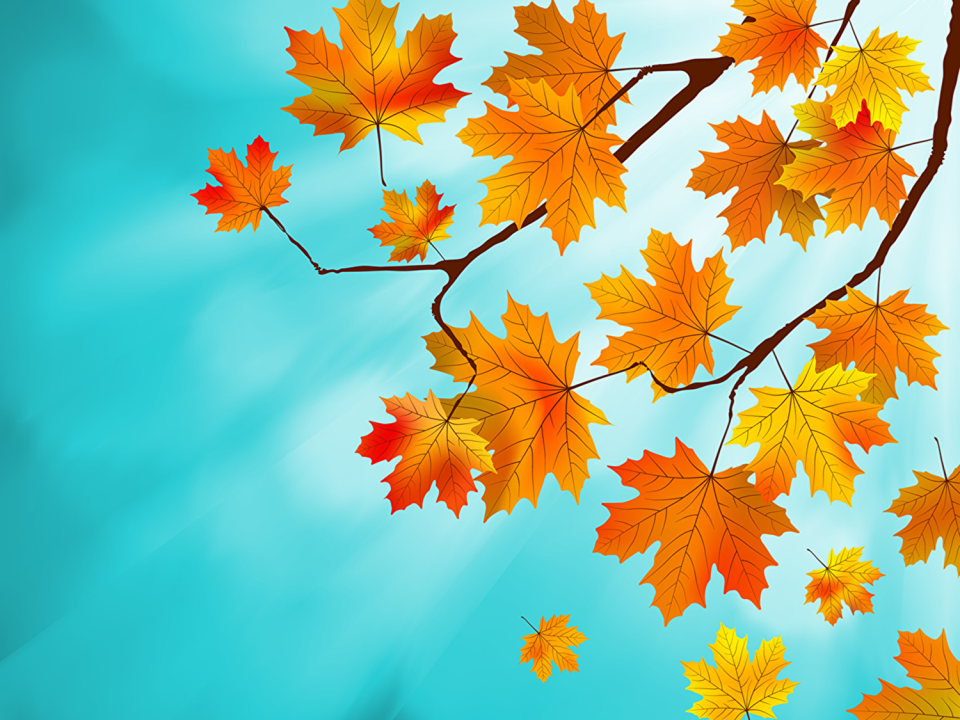 Вопрос № 12
Запрещено ли движение пешеходов по дороге, обозначенной таким дорожным знаком?
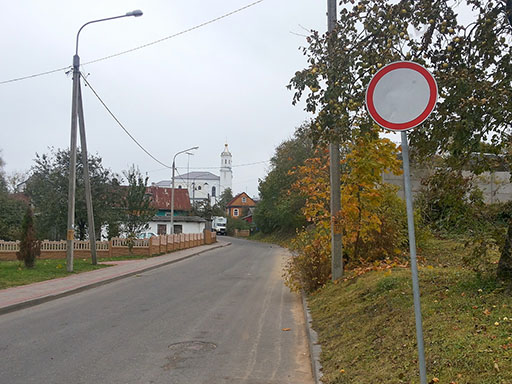 1.Да, разрешается.

2. Нет не разрешается
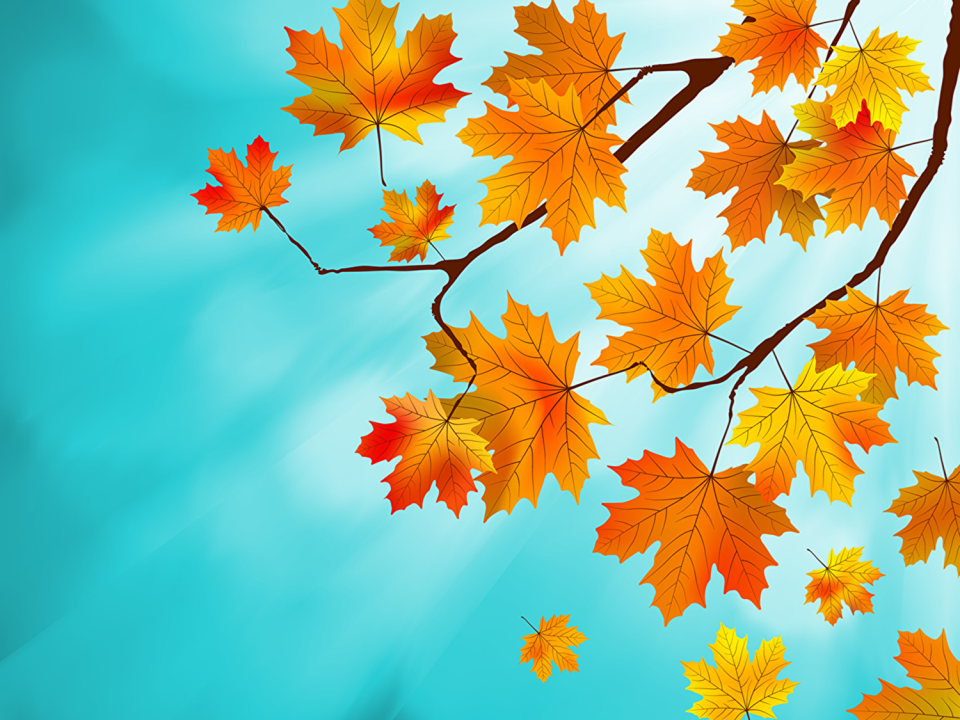 Вопрос № 13
Показанный дорожный знак с цифрой 50:
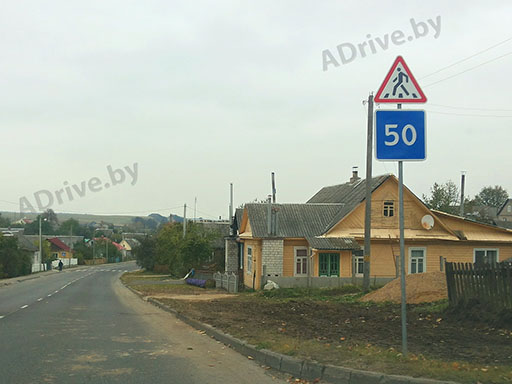 1..Ограничивает минимальную скорость движения.

2. Ограничивает максимальную скорость движения.

3. Носит рекомендательный характер для выбора безопасной скорости движения.
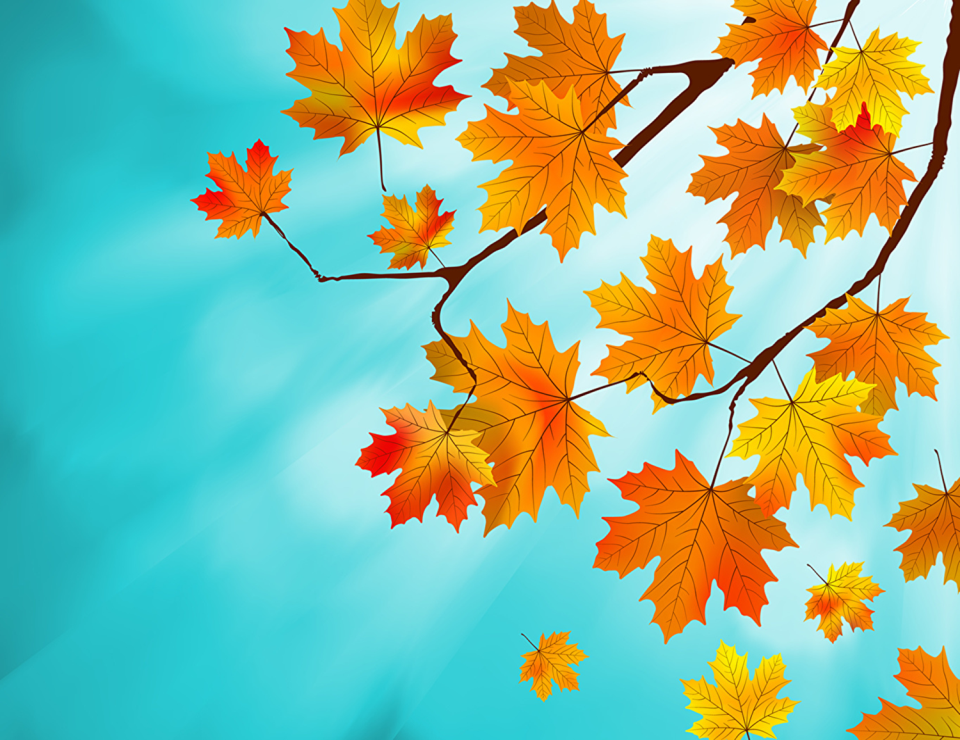 Вопрос № 14
Как называется показанный дорожный знак?
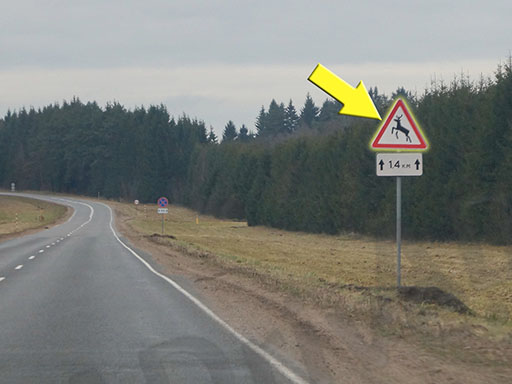 Заповедник.

Перегон скота.

3.  Дикие 
животные.

4.  Сезонные миграции животных.